Cache-Persistence-Aware WCRT Analysis for FPPS
Syed Aftab Rashid, Geoffrey Nelissen, Damien Hardy, Benny Akesson, Isabelle Puaut, Eduardo Tovar
[Speaker Notes: Hello, 
I am syed Aftab Rashid and I will be presenting our work {…}, the work is conducted at CISTER research center along with my collegues Geoffrey Nelisson and Eduardo Tovar and in collaboration with Isabelle puaut and Damien hardy from university of rennes France. 

Check how people introduce !]
Motivation: Caches Produce Time Variability
Caches reduce the time to access memory



Preemptions cause extra memory overheads
Main Memory
CPU
Ƭ2
Ƭ1
Cache
Fast
Slow
Ƭn
Ƭ3
Limited capacity ~ Time Variability
Ƭ1
Ƭ2
0
100
200
300
400
500
600
700
9
9
9
8
8
8
7
7
7
Cache sets
6
6
6
5
5
5
5
5
5
5
4
4
4
4
4
4
4
3
3
3
3
2
2
2
2
1
1
1
1
0
0
0
0
Cache Contents
Cache Related Preemption Delay (CRPD)
2
[Speaker Notes: So first of all the motivation of this work , 
In modern systems cache memory is often used to accelerate the average memory access latency, due to its fast operating speed in comparison to main memory. 

But due there limited capacity cache can cause variation in WCET/WCRT of tasks executing on the processor. 

In a multitasking system we can have multiple tasks running in the cpu and its is quiet possible they are sharing some cache lines among themselves. 

Consider the schedule shown here, we have two taks t1 and t2 with t1 having a higher priority than t2. we can see in the schedule that t2 arrives first and starts to execute but when t1 arrives it preempts t2 and executes till completion. Now when t2 resumes it execution, considering that t1 and t2 were sharing some cache lines which are evicted due to execution of t1. so t2 needs to account for these evictions. Similarly, for all jobs of t1 that execute during the execution of t2, t2 needs to account for these cache evictions. 

This delay in execution of t2 due to cache eviction by high priority task are called CRPD. Different approach exist in literature to account for the affect of CRPDs.]
How to Account for CRPD?
Ƭ1
CRPDs can be accounted for either:
By increasing the execution time of the preempted task
By increasing the execution time of the preempting task
Ƭ2
0
100
200
300
400
500
600
700
9
9
9
8
8
8
7
7
7
Cache sets
6
6
6
5
5
5
5
5
5
5
4
4
4
4
4
4
4
3
3
3
3
2
2
2
2
1
1
1
1
0
0
0
0
Cache Contents
3
[Speaker Notes: So as we have seen we can have cache related preemption delay in system where preemption is allowed, so how do we account for these dalays….

In literature we have two technqiues to account for cache related preemption delays
Either by increasing the execution time of the preempted task 
And by increasing the execution time of the preempting task.

The second method is usually more preferred and this is what we will use in this work …

Using this example, we can have the response time of Task T2 given as … 
As Task T1 executes three times during the response time of T2 need to consider the execution time of T1 3 times as well as CRPD. …

In general the WCRT response time for FPPS can be given by the this equation.]
So, What’s New?
Ƭ1
Always considering worst-case memory demand (MD) for each job execution of a task is pessimistic 


Some cache blocks are persistent (reusable) between different jobs of a task
Ƭ2
0
100
200
300
400
500
600
700
9
9
9
Persistent in the Cache
8
8
8
7
7
7
Cache sets
6
6
6
5
5
5
5
5
5
5
4
4
4
4
4
4
4
3
3
3
3
2
2
2
2
1
1
1
1
0
0
0
0
Cache Contents
MD(R2)=MD2+3*MD1+3*CRPD2,1
PESSIMISTIC
MD(R2)=MD2+MD1+2(MD1 –|PCB|) +3*CRPD2,1
Lower Memory demand due to cache persistence
How do we adapt the WCRT analysis?
4
[Speaker Notes: So what, new ? …

Using the same example, we remark that always considering worst-case memory demand for each job execution of a task is pessimistic… but why? 

Lets look at the example from a different prospective… e.g. if we want to calculate the total memory demand during the response time of T2 we have something like this…….
Total memory demand in the response during the response time of T2 is given by the memory demand of T2 plus 3 times the memory demand of T1 + the cache related preemption delay caused by T1 on T2… but if we look at the cache content in the example we can see that this pessimistic…
Because … some cache blocks may persistent between different jobs of  a task … for example after the execution of first job of T1, the rest of the jobs will not need to load everything in the cache again because its already there… 

For example in this case after the first job execution of T1 , T2 resumes and reloads cache blocks 4 and 5 but rest of the cache blocks are already there in the cache and hence]
Outline
State-of-the-Art on CRPD calculation
Integrating cache persistence in the WCRT analysis
Experimental evaluation
Conclusion and Future work
5
How are CRPDs Calculated?Use Preempted Task
Cache blocks that are used more than once during the execution of a task without eviction are Useful Cache Blocks (UCBs) 







UCBs upper bound the CRPD a task can suffer
Ƭ1
(5,6,7)
(2,5,7)
(1,2)
(4,3)
100
200
300
400
0
Cache sets
UCBs
7
7
7
6
6
6
5
5
5
4
4
3
3
2
2
2
2
1
1
1
1
Cache Contents
From the preempted task perspective CRPDi,j <= |UCBi| * BRT
6
[Speaker Notes: Before going into details of what we have done in this work I would like to briefly discuss some concepts from state-of-the-art that will be used in the rest of the presentation. 

First the Evicting and Useful cache blocks, 

Any cache block used by a task during its execution is called its ECBs. For example here we a task T1 and it accesses cache block 1,2 during 0-100, then cache block 5,6,7 between 100-200 and then 3,4 between 200-300. so in this cache cache blocks 1-7 are ECBs of T1]
How are CRPDs Calculated?Use Preempting Task
Every cache block accessed during the execution of a task can evict cache content of other tasks.
All cache blocks used by a task during its execution are termed as Evicting Cache Blocks (ECBs) 






ECBs upper bound the CRPD a task can cause
Ƭ1
(4,3)
(1,2)
(5,6,7)
100
200
300
0
7
7
Cache sets
ECBs
6
6
5
5
4
3
2
2
2
1
1
1
Cache Contents
From the preempting task perspective CRPDi,j <= |ECBj| * BRT
7
[Speaker Notes: Before going into details of what we have done in this work I would like to briefly discuss some concepts from state-of-the-art that will be used in the rest of the presentation. 

First the Evicting and Useful cache blocks, 

Any cache block used by a task during its execution is called its ECBs. For example here we a task T1 and it accesses cache block 1,2 during 0-100, then cache block 5,6,7 between 100-200 and then 3,4 between 200-300. so in this cache cache blocks 1-7 are ECBs of T1]
How are CRPDs Calculated? Use Both Preempting and Preempted Task
Number of UCBs of the preempted task upper bound the CRPD it can suffer
Number of ECBs of the preempting task upper bound the CRPD it can cause
UCBs
ECBs
CRPD
Preempted Task
Preempting Task
Calculating CRPD using both preempted and preempting taskCRPDi,j <= |UCBi    ∩ ECBj|  * BRT
8
[Speaker Notes: The delay that results from extra memory demand of a low priority task due to cache evictions by high priority task executions.
To clarify the concept I will again use an example suppose we have two tasks T1 and T2 with ECBs and UCBs given as …., 
We have schedule given as ….
 
Different approaches have been proposed in literature to calculate this CRPD cost. The basic idea is to consider the overlap between the ECBs of the preempting task UCBs of the preempted task.  As in this cache UCBs of T2 are evicted twice by the ECBs of T1 the total CRPD cost is 4.]
Let’s Add a New Concept : Cache Persistence
Many cache blocks remain cached for entire execution of a task. 
Cache blocks once cached and will never be evicted/invalidated by the task itself while it executes in isolation are Persistent Cache Blocks (PCBs)






Some cache blocks are loaded several times during the execution of a task . 
Cache blocks of a task that are not persistent  and may be updated during any job execution of a task are non-Persistent Cache Blocks (nPCBs)
Ƭ1
100
200
300
0
PCBs
7
7
7
Cache sets
6
6
6
5
5
5
nPCBs
2
2
2
1
1
1
Cache Contents
A cache block of a task can be a PCB or nPCB but not both
9
[Speaker Notes: Based on the effect of cache persistence we introduce some new concepts in this work starting from PCBs and nPCBs. 
PCBs are persistent cache blocks, that are once cached will not be evicted by the task itself while it executes in isolation.

Consider we have a task T1, first job of T1 arrives at t=0 and loads contents from main memory into cache block 12,5,6,and 7.  Suppose another job of T1 arrives at t=200 and it again needs to load cache block 1,2 as they might contains some data that must be updated on each job instant but cache blocks 5,6,7 are persistent in the cache and hence will not be required to be reloaded. 

Similary nPCBs are those ECBs of a task that are not PCBs for example in this case cache block 1,2 needs to be updated at each job instant hence they are non-persistent cache blocks for T1.

The relation between PCB, nPCBs and ECBs can be written as…..]
Cache Persistence Impact Memory Demand
Due to cache persistence memory demand of a task can be much less than its worst-case memory demand (MD) in isolation
Residual memory demand (MDr ) accounts for the actual memory demand of a task due to cache persistence.







Residual memory demand (MDr) <= worst-case memory demand (MD)
Maximum memory demand of a task in isolation can be bounded as
Ƭ1
100
200
300
0
PCBs
{5,6,7}
7
7
7
Cache sets
6
6
6
MD
{1,2,5,6,7}
5
5
5
MDr 
{1,2}
2
2
2
1
1
1
Cache Contents
10
8 July 2016
[Speaker Notes: Memory demand of Ƭi when all its PCBs are already cached.]
Evictions of PCBs can Generate Memory Overhead
PCBs of a task can be evicted by other task execution in the system
Memory overhead due to eviction of PCBs is termed as Cache Persistence Reload Overhead (CPRO).
CPRO2,3
Ƭ1
Ƭ2
Ƭ3
0
400
500
100
200
300
9
9
9
9
CPRO2,3
{6,7,8}
8
8
8
8
7
7
7
7
Cache sets
6
6
6
6
5
5
5
5
4
4
4
4
3
2
1
Cache Contents
CPROj,i  <= |PCBj|evicted by all tasks
11
[Speaker Notes: Persistent cache blocks of a task will not be evicted by the task itself but they can be evicted by other tasks in the system. CPRO accounts for memory overhead due to evictions of PCBs. 
Consider this schedule,…., we have task Tj its first job arrives and execute between t=0-100, and loads all of its Ecbs into the cache when the second job of Tj arrives at t=200 its PCBs are already loaded in the cache so it only need to account for nPCBS i.e. cache block 1,2.

This situation can only be true when Tj executes in isolation, suppose we have another situation where …. A task ti which if of low priority than tj executes bwteeen the two jobs of Tj. …. Suppose it accesses cache blocks 6,7… now when 2nd job of Tj excutes it again need to load cach blocks 6,7 from main memory although they are PCBs of Tj similary we can have another situation where just before the execution of 2nd job of Tj we have a high priority task Tk that arrives and starts to execute , suppose Tk access cache block  5 and overrides it cache content. Now when the 2nd job of Tj executes it needs to account for these PCBs that are evicted by both task Ti and Tk. 

In other words it need to reload cache blocks 5,6,7 along with its npcbs.]
Integrating Cache Persistence into WCRT Analysis for FPPS
SoA WCRT Analysis only account for CRPDs



Improved WCRT analysis that accounts for both CRPD and CPRO
Separately considering processing and memory demand (in isolation) in order to account for variable memory demand
Atleast one job of Ƭj will have the worst-case memory demand
WCRT (CRPD+CPRO) <= WCRT (CRPD)
12
[Speaker Notes: In this work we propose an improved WCRT analysis for Fix priority preemptive systems…

in literature WCRT analysis with preemption overheads is given by ….  Where CRPD accounts for cache related preemption delay or for the evictions of Useful cache blocks of Ti due to executions of all high priority tasks.

… in this work we propose a more elaborate WCRT formulation…. First instead of computational time Ci, we separately account for processing and memory demand of tasks in order to account for variable memory demand. 
… similarly as any task need to loads all of its ECBs we consider the maximum memory demand for atleast on job of each high priority task. 

… for rest of the jobs we only account for their residual memory demand plus … CPRO which accounts for the number of PCBs that can be evicted by other task executions.

… In our CRPD cost which accounts for eviction of UCBs can be calculated using any approach from the state-of-the-art   

In our approach, we present a more elaborate formulation given as ….

Here instead of execution time Ci we sepererately account for execution and memory demand of a task….

Similary for one of the executions of a high priority task we consider its maximum memory demand MDj… 
For rest of the jobs we only consider their residual memory demand plus CPRO that account for the number of PCBs that are evicted by other tasks. 
As our approach is orthogonal to CRPD calculation we account for CRPD in the WCRT analysis which can be calculated using any approach from state of the art]
How to Calculate CPRO?
Three methods, each one improving on the previous one
CPRO-Union
CPRO-Multiset
Improved CPRO-Multiset
13
[Speaker Notes: Having defined what is CPRO and how it can be incorporated in the WCRT analysis, we need to come up with techniques on how CPRO can be calculated…

In this work we present three approaches in this regard.. 

The CPRO-union approach 
CPRO multiset approach 
And and improved version of the CPRO Multiset approach.]
CPRO Union Approach
Number of ECBs of a task upper bound the cache evictions it can cause
Number of PCBs of a task upper bound the CPRO it can suffer.
CPRO union approach uses both to bound CPRO
Ƭ1
Ƭ2
Ƭ3
0
400
500
100
200
300
9
9
9
9
CPRO2,3
{6,7,8}
PCB2
6,7,8,9
ECB1 + ECB3
1,2,3,6,7,8
CPRO2,3 =
8
8
8
8
6,7,8
7
7
7
7
Cache sets
6
6
6
6
5
5
5
5
4
4
4
4
3
2
1
Cache Contents
For a task Ƭj executing during the response time of Ƭi CPROj,i <= |PCBj ∩ (⋃  ECBk ∋ hep(i))|* BRT
14
[Speaker Notes: As we have already seen by the definition of CPRO that PCBs of a task can be evicted by other tasks in the system. 

CPRO union approach we propose that PCBs of a task Tj executing during the response time of a tak Ti can be evicted by the union of ECBs of all tasks having higher or equal priority than Ti. To further explain the CPRO union approach lets consider another example 
We have three tasks T1,T2, and T3 and we are interested in calculating CPRO of task T2 executing during the response time of T3. So we have a schedule …

T3 arrives first and start to execute, Suppose it does not make any memory requests during this time… 
Soon it is preempted by T2 which access memory and load cache block 4-9 …. Where cache block 5-8 are persistent and 4,9 are its nonpersistent cache blocks….
Now suppose when T3 resumes its execution it makes memory requests and thus load contents into cache block 1-6 as a results the cache content of T2 is evicted….specifically the PCBs 5 and 6 because npcbs will be updated anyway at each job instant of T2…. 
Similarly the highest priority task T1 can arrive and execute during this time and loads cache blocks 8 and 9 from memory, and a results evicts PCB 8 of T2….

Now when the 2nd job of T2 executes it have cache block 7 already in the cache because it was never evicted by any task,… 
It updates its nPCB i.e. cache block 7 and 9. we can see that at this point rest of the PCBs of T2 are evicted due to executions of  T3 and T1 so it again needs to reload… 
Cache block 5 and 6 because they were evicted by T3…..and cache block 8 because it was evicted by T1…. 

So we can the CPRO of T2 executing during the response time of T3 given as …
The intersection between PCBs of T2 and ECBs of T3 (which is cache blocks 5,6) … + the intersection between the PCBs of T2 and ECBs of T1 (which in this case is cache block 8)….

Finally for the using the CPRO union approach CPRO of a task Tj executing during the response time of Ti is given by the intersection between PCBs of Tj  and union of ECBs of all tasks having higher or equal priority than Ti.]
CPRO Multiset Approach
ECBs of all tasks in hep(i) can interfere with PCBs of Ƭj the same number of times as Ƭi.




CPRO1,3(t)= 4 x CPRO1,3 
CPRO1,3 = PCB1 ∩ (ECB2  U ECB3)
CPRO multiset approach use the actual number of jobs released during a time (t) in order to improve the union approach.
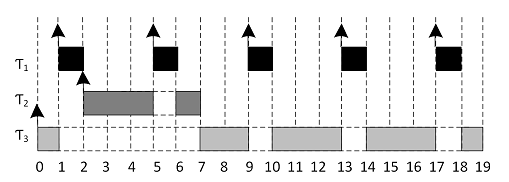 1
2
1
2
3
4
Time(t)
Overestimation
CPROj,imul(t) = mul {PCBj }   ∩   mul {(⋃ ECBk ) }
No of time each Ƭk ∋ hep(i) execute during response time of Ƭi
No of time Ƭj execute during response time of Ƭi
15
[Speaker Notes: Proved in the state of the art that the multi-set approaches dominate the standard approaches.
Simple union approach can be pessimistic.
Consider a schedule shown here, We are interested in calculating WCRT of T3. 
Total cache persistence reload overhead of T1 during the response time of T3 is given as]
Improved CPRO Multiset Approach
Any task will loads all of its ECBs only once unless they are nPCBs
CPROj,imul(t) = mul {PCBj }   ∩   mul {(⋃ ECBk ∋ hep(i)) }
PCBs
Loaded once
nPCBs
loaded many times
CPROj,imul,imp(t) = mul {PCBj }   ∩   mul {(⋃ (PCBk ∋ hep(i) U nPCBk ∋ hep(i)) }
Once for each 
execution of Ƭk ∋ hep(i) during the response time of Ƭi
For each job execution of Ƭk ∋ hep(i)  during the response time of Ƭi
CPRO multiset approach dominates the CPRO union approach, whereas the improved CPRO multiset approach dominates both
16
[Speaker Notes: ECBs are composed of PCBs and nPCBs. 
All jobs of hep(j) can load all there ECBs in worst case, but for tasks in aff(i,j), PCBs will only be loaded once for each job.]
Deriving Parameters using Static Analysis
We modified Heptane tool to calculate the parameters required by the analysis assuming a direct mapped instruction cache
Heptane is a modular tool for static WCET analysis.
Parameters including ECBs, UCBs, PCBs and nPCBs were calculated using must and may cache analysis
https://team.inria.fr/alf/software/heptane/
17
Empirical Evaluation
Experiments were performed using Mälardalen benchmark suite






A large number of task sets were generated and randomly assigned parameters from the benchmark suite
Comparison with SoA was performed by varying different parameters, i.e.,  task set utilizations, number of tasks and cache size
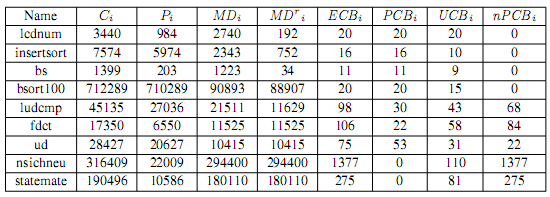 18
Results: Gain in Schedulability
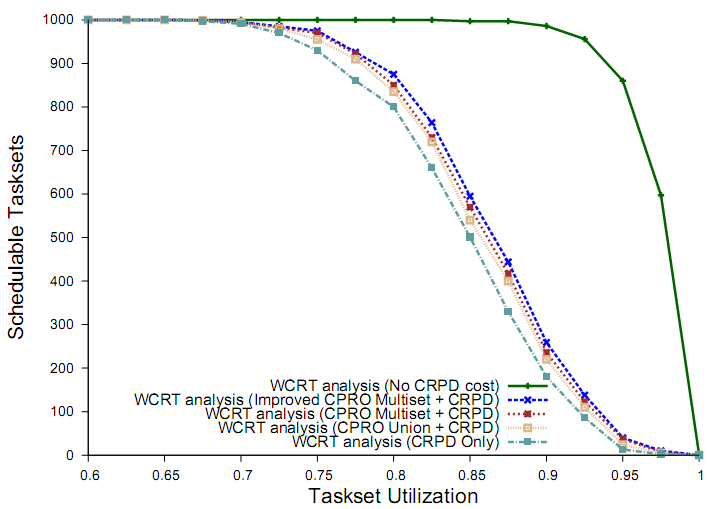 Ƭ1
(4,3)
(5,6,7)
(1,2)
100
200
300
0
~10%
7
7
Cache sets
6
6
5
5
4
~13%
3
2
2
2
1
1
1
Cache Contents
19
Results: Gain Increases with the Number of Tasks
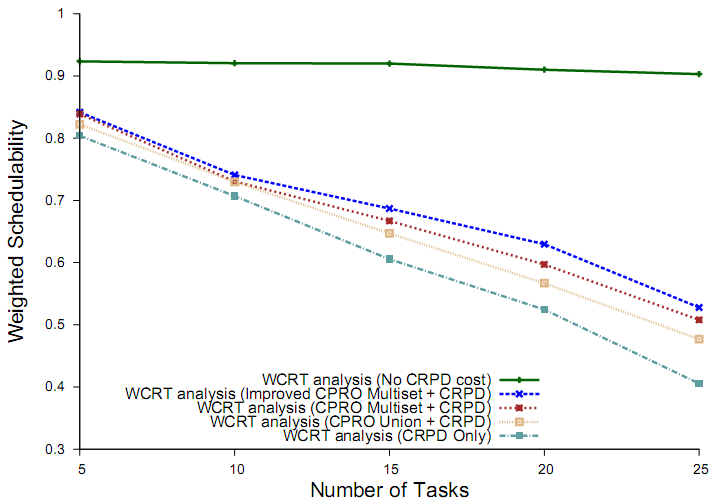 ~9%
~13%
20
Results: Bigger Cache = More Persistence
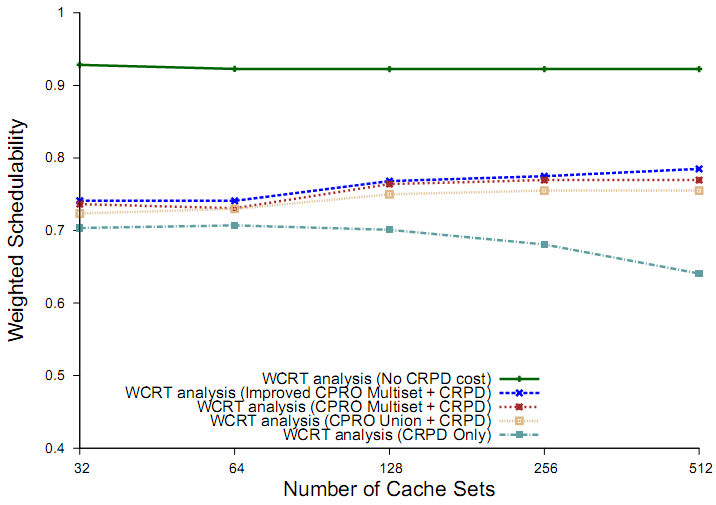 +4%~
-6%~
21
Conclusion and Future Work
Conclusion
WCRT analysis for FPPS that accounts for both CRPD and CPRO
A method to capture persistent cache blocks (PCBs) and their impact on memory demand
Different methods to calculate CPRO
Extended Heptane static analysis tool to calculate new parameters 
Experimental evaluation showing the effectiveness our approach
Future Work
Extend the analysis to set associative and data caches
Combine calculation of CRPD and CPRO
Extending the analysis to caches that are shared among different cores
Integrating with cache coloring and lockdown approaches
22
Thank You !
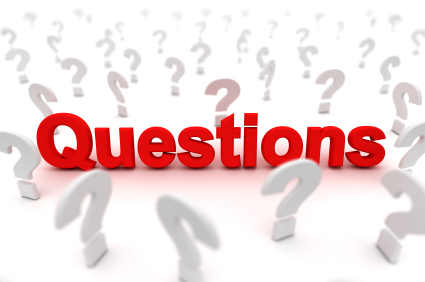 23